西短EKIDEN大会
【日　　　程】2014年11月16日（日）　※雨天決行
               開催時間9：00～13：00（下記「大会スケジュール」参照）
【会　　　場】シーサイドももち海浜公園
　　　　　 　　集合場所：裏面地図参照
【競技内容】1チーム5人編成　
　　　　　　　　 ５区間（3㎞・6㎞・3㎞・6㎞・3㎞）全21㎞
参加チーム募集 （先着20チーム）
目的：日頃の練習の成果の発揮・健康増進を図る
参加資格：独力で3㎞を完走できる高校生以上の男女
参加費：１チーム1000円（保険料）　※当日受付でお支払願います。
申込期間：平成26年10月6日（月）～11月9日（日）
【主催】ウェルネスサポートクラブ
【後援】福岡市　福岡市教育委員会
         福岡市スポーツ協会
【協賛】大塚製薬株式会社
         ライオンズベースボールショップ
         マリゾン・博多湾環境整備
　　　　 共同事業体
【大会スケジュール】
  9：00～9：30　受付
  9：30～　開会式・競技説明
10：00～　競技スタート
　　　　　　（制限時間3時間）
13：00～　競技終了・閉会式
【申込方法】　①、②のいずれかの方法で申し込んでください。
①裏面の申し込み用紙に必要事項を記入のうえ、下記宛てにFAXで申し込む。
②右のQRコード、もしくは下記URLにアクセスし専用フォームから申し込む。
【問い合わせ】　ウェルネスサポートクラブ
（西日本短期大学　健康スポーツコミュニケーション学科内）
〒810-0066 福岡市中央区福浜1-3-1　　（TEL）092-721-1141　
（FAX）092-721-1536　（mail） kenspo@nishitan.jp　(URL) http://nishitan.jp/sports/
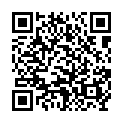 西短EKIDEN大会 申込用紙（ＦＡＸ送信用）
ウェルネスサポートクラブ 宛
（FAX）０９２－７２１－１５３６
※補欠はいる場合のみで構いません。

お申込みを行うことで以下の条件に同意されたとみなします。
・個人情報は当イベントのみで使用いたします。
・主催者は、疾病や紛失、その他の事故に際し、応急処置を除いて一切の責任を負いません。
集合場所
＜海浜公園へのアクセス＞

・西鉄バス　　「福岡タワー」バス停下車 徒歩５分　　　　　　　　　「医師会館」バス停下車 徒歩５分 

・福岡市地下鉄空港線　　藤崎　徒歩２０分
　　　　　　　　　　　　　　　　　西新　徒歩１５分

・車　百道ランプから３分
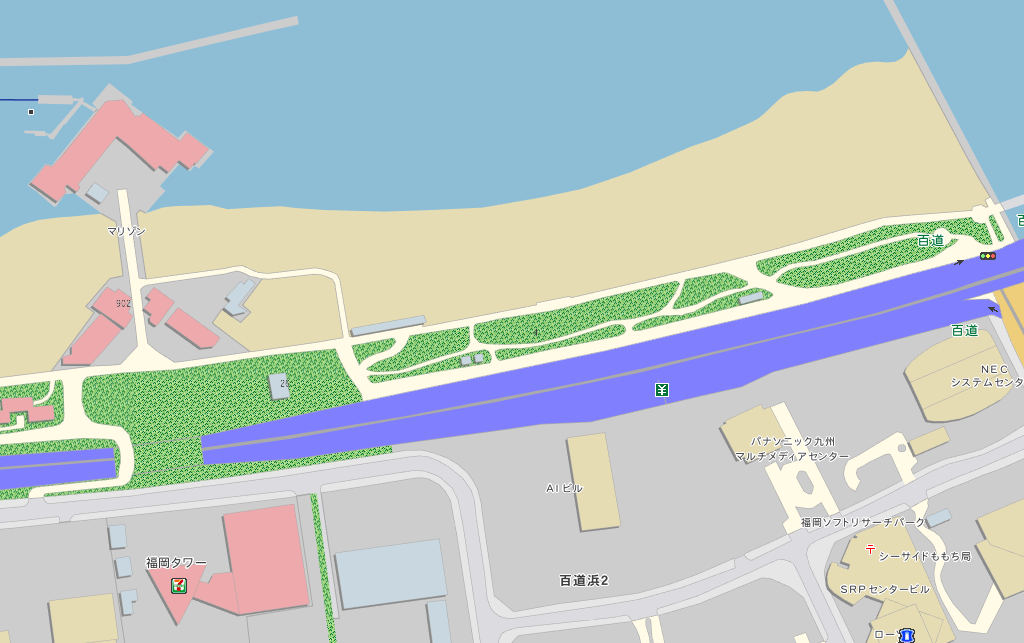 駐車場
〈駐車場料金〉
　2時間まで300円　以後30分毎に100円
　5時間を超えたら1,000円
福岡タワー